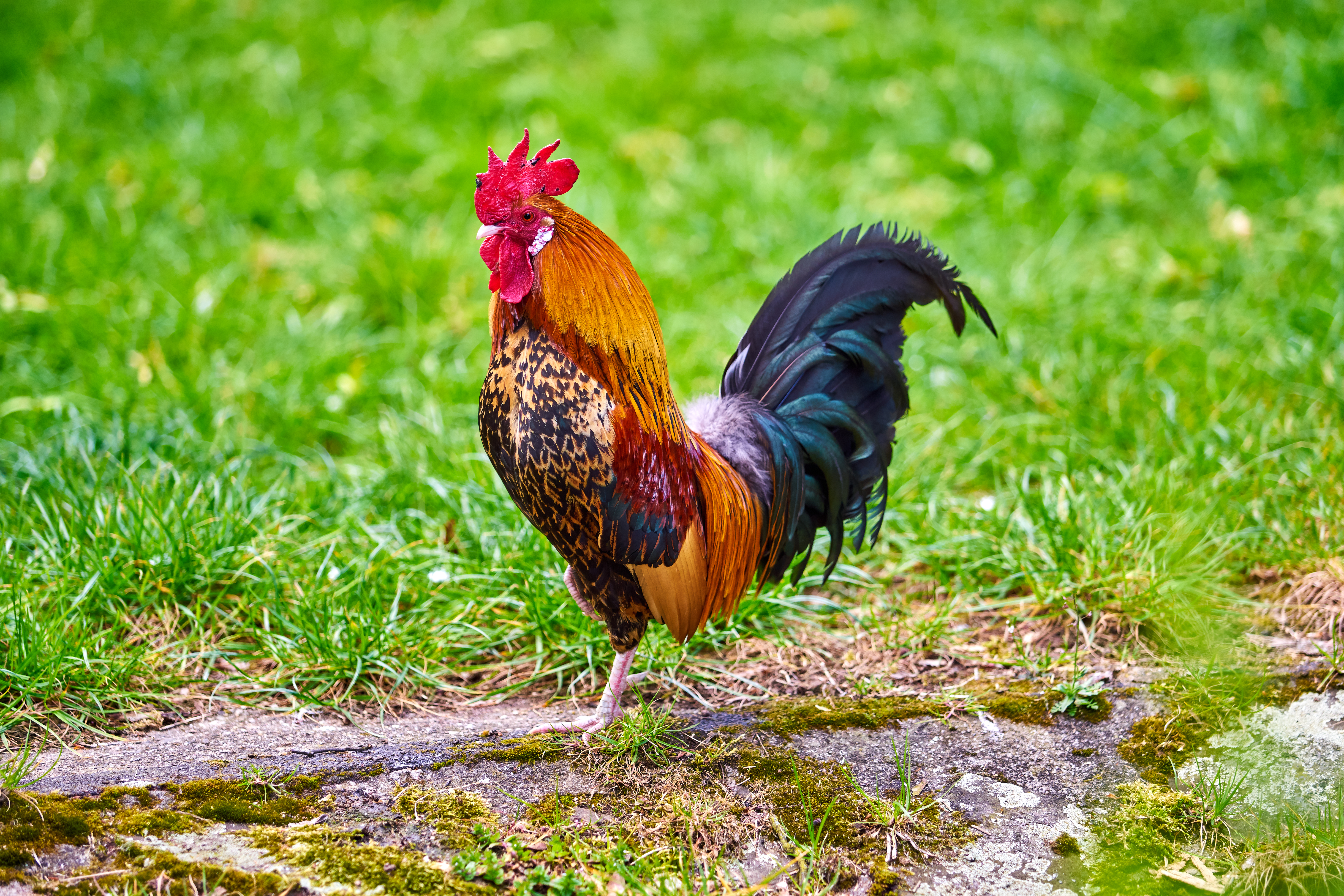 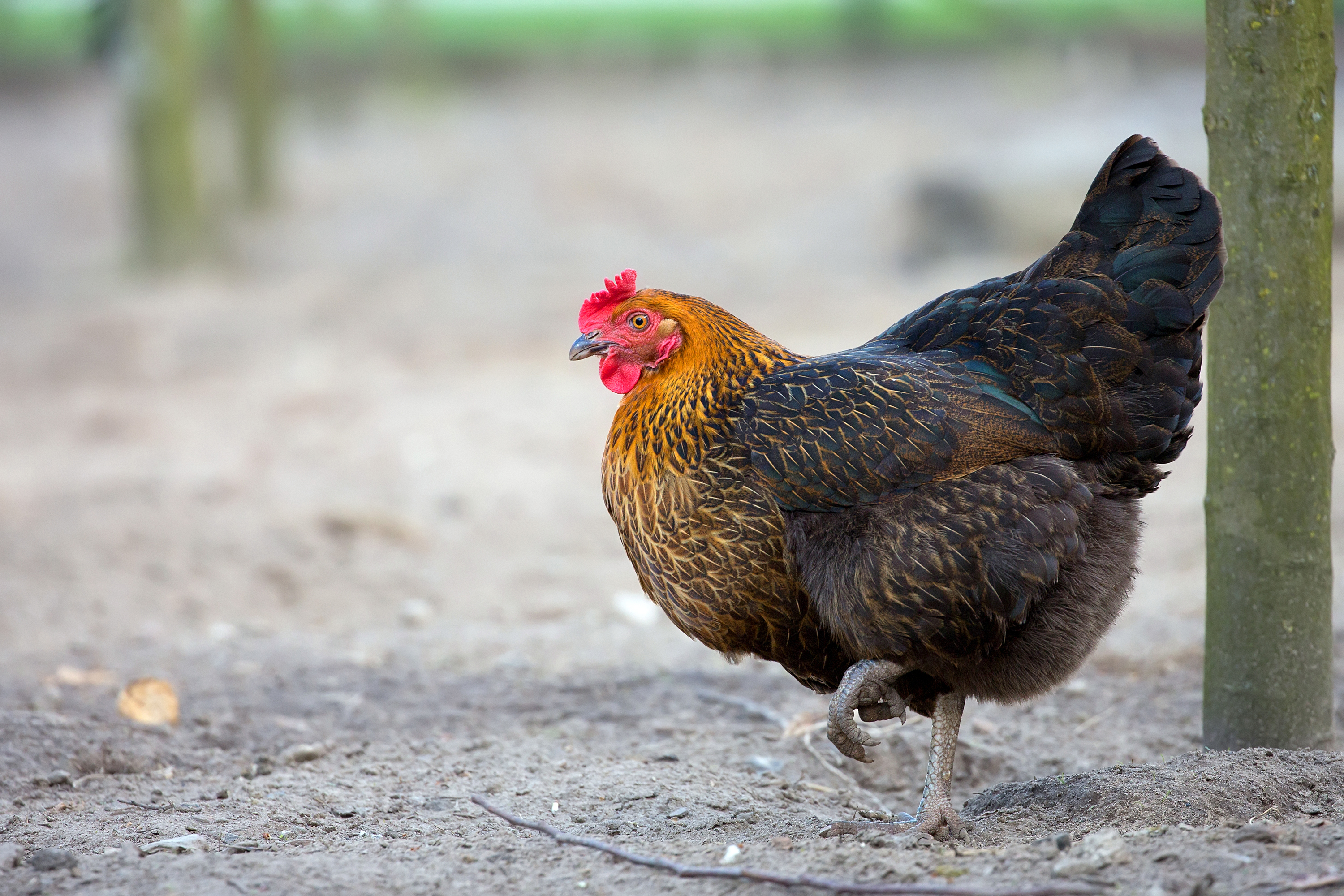 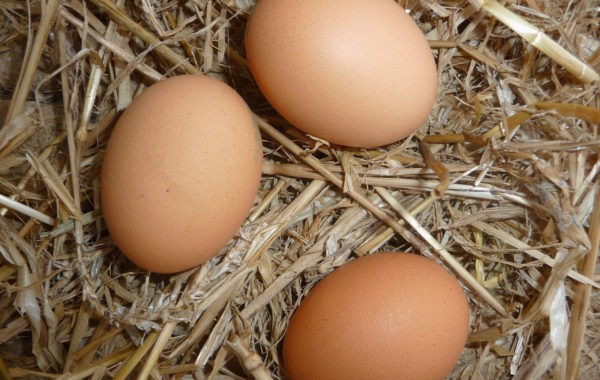 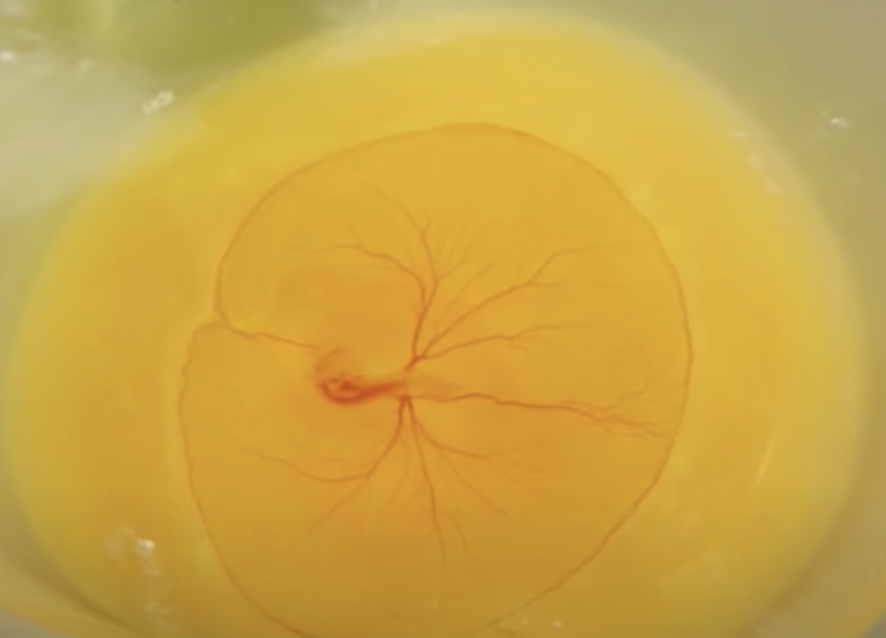 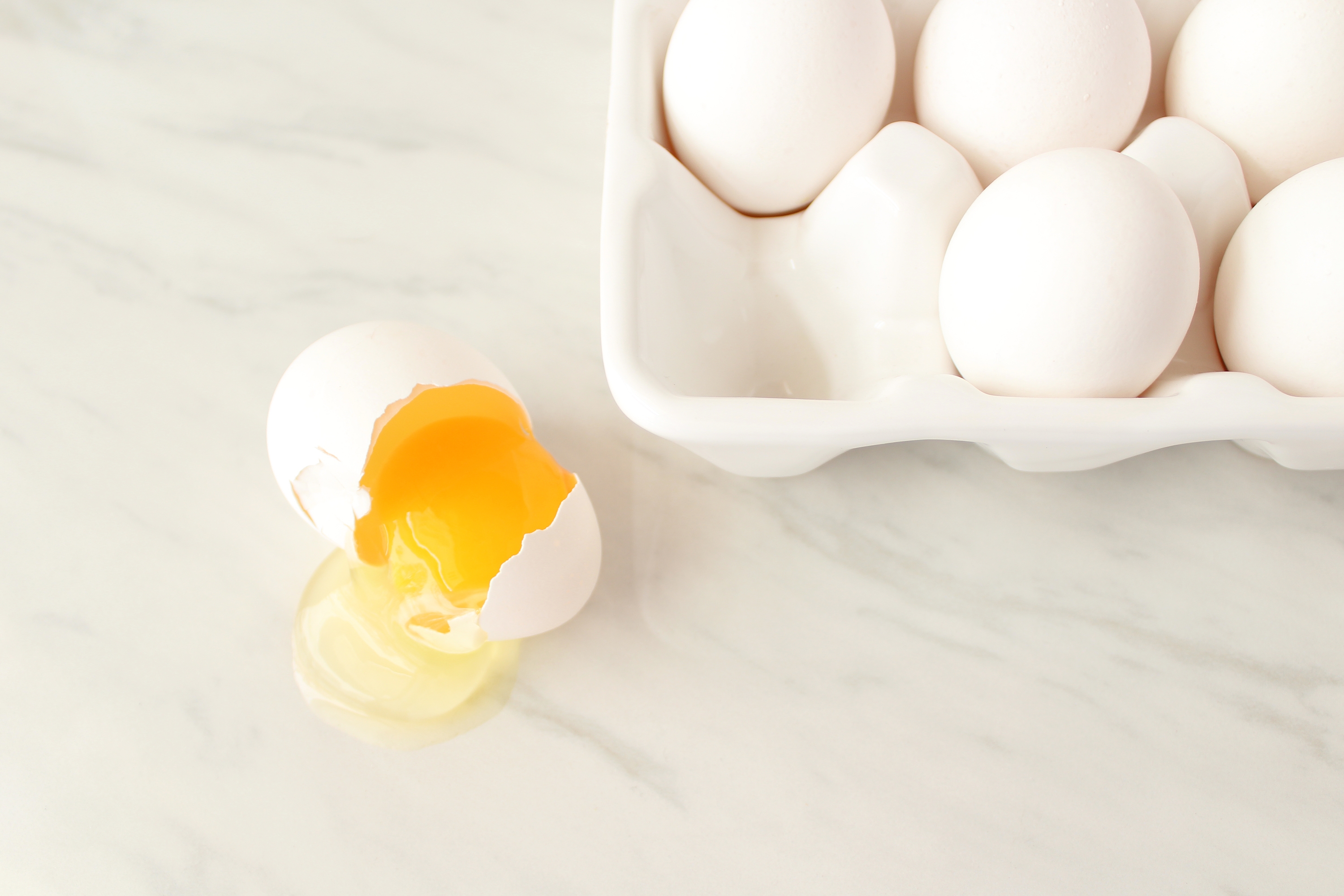 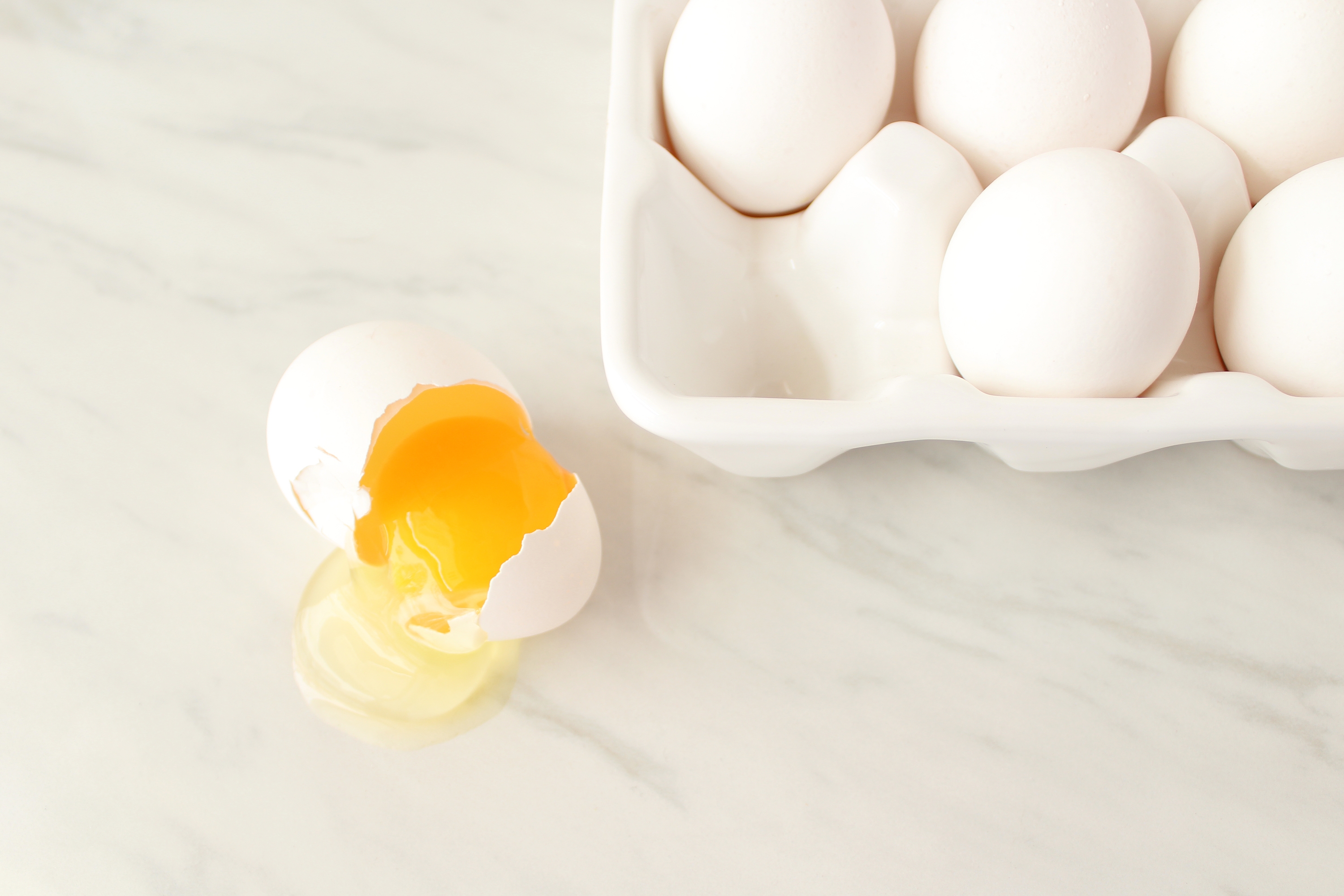 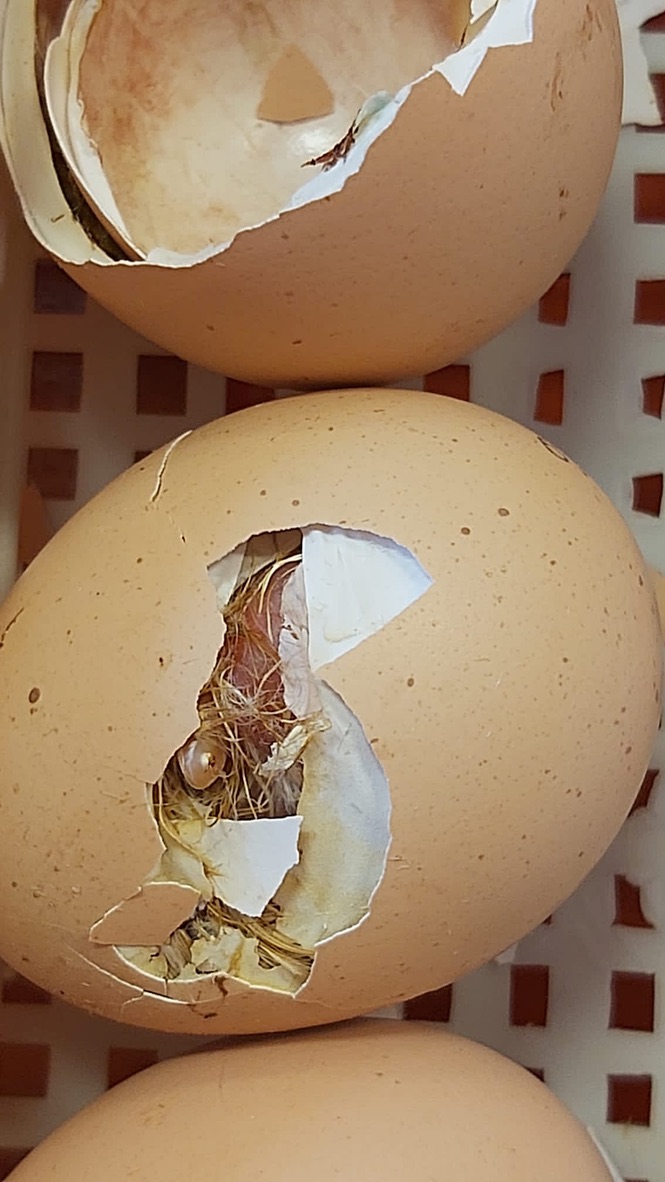 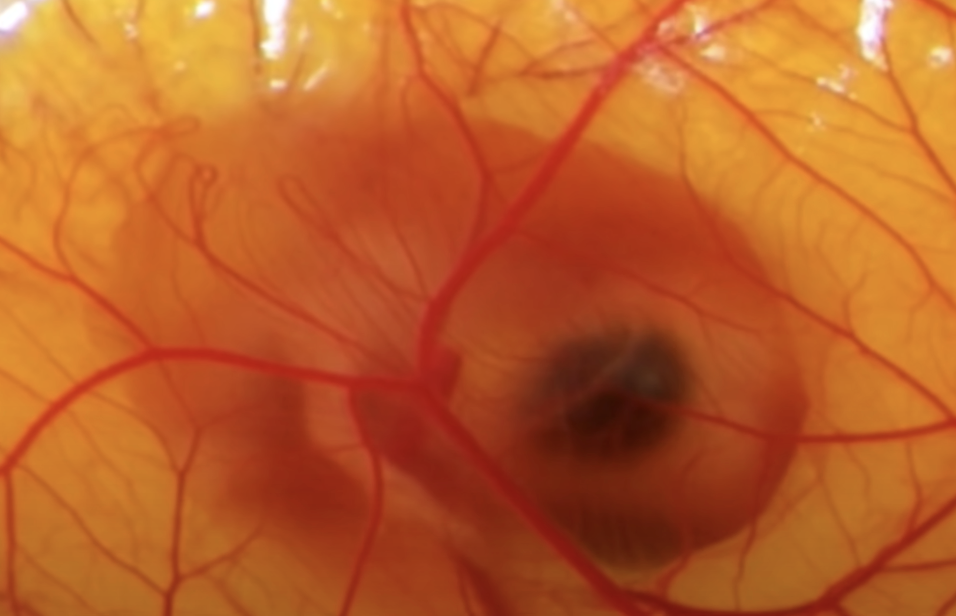 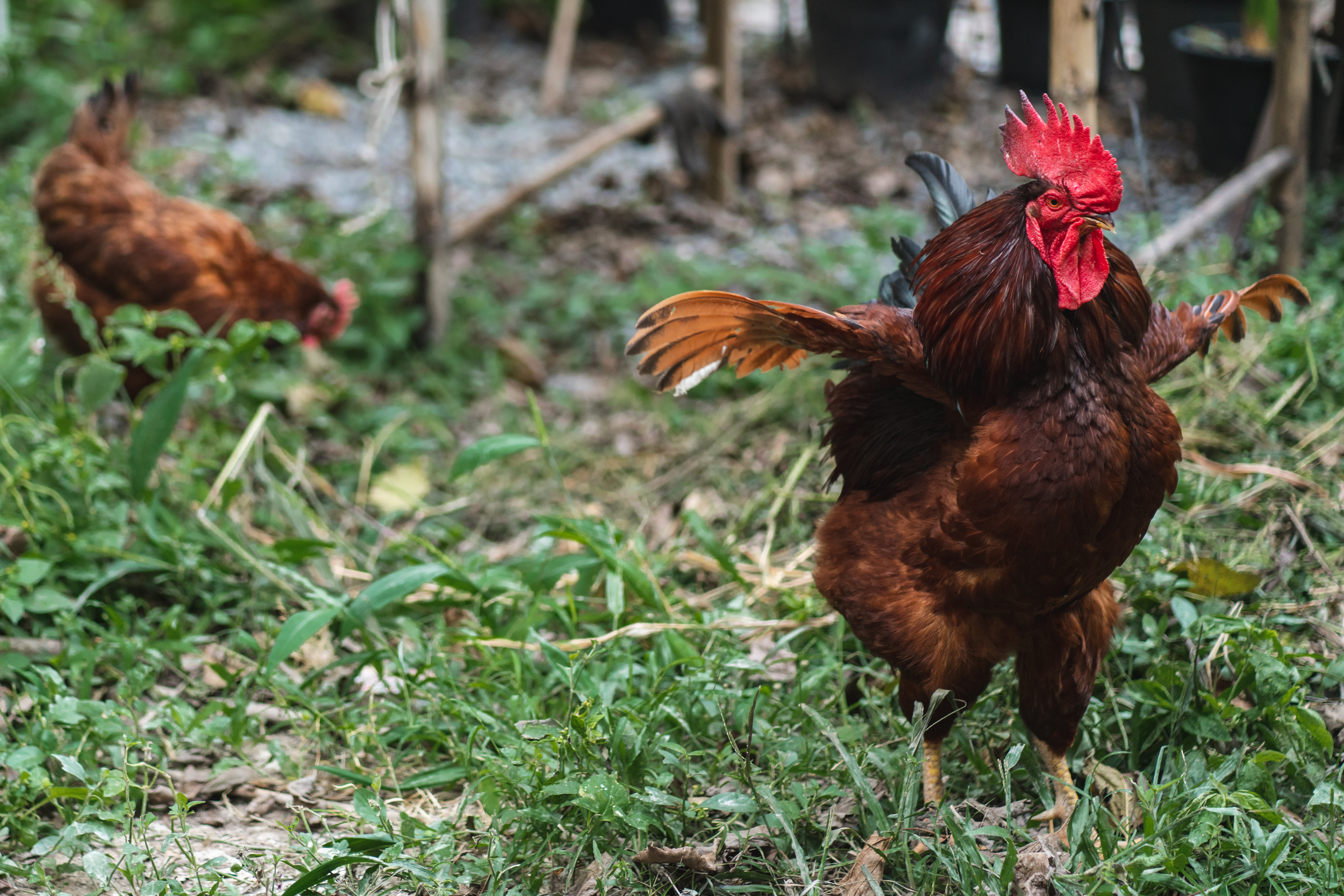 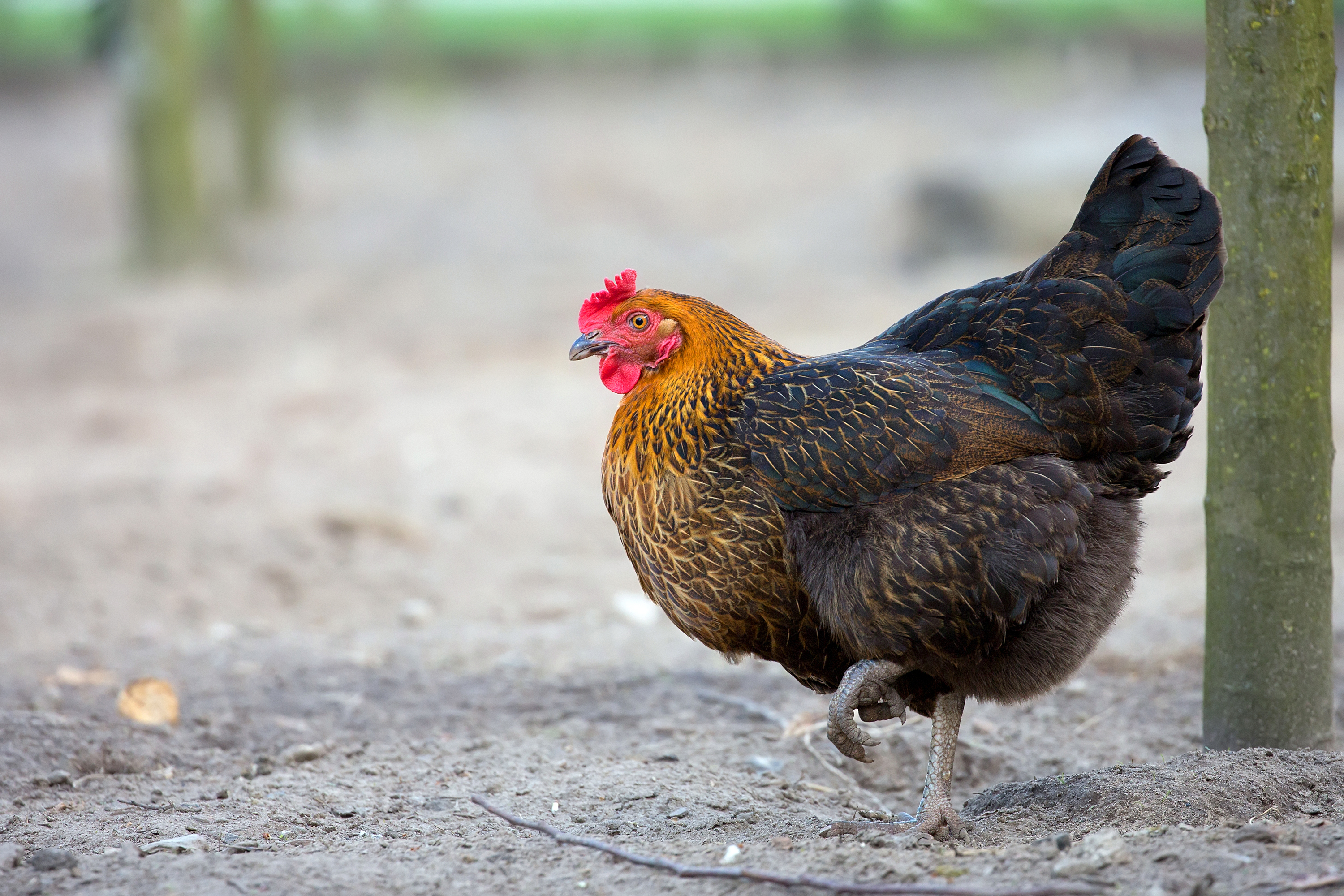 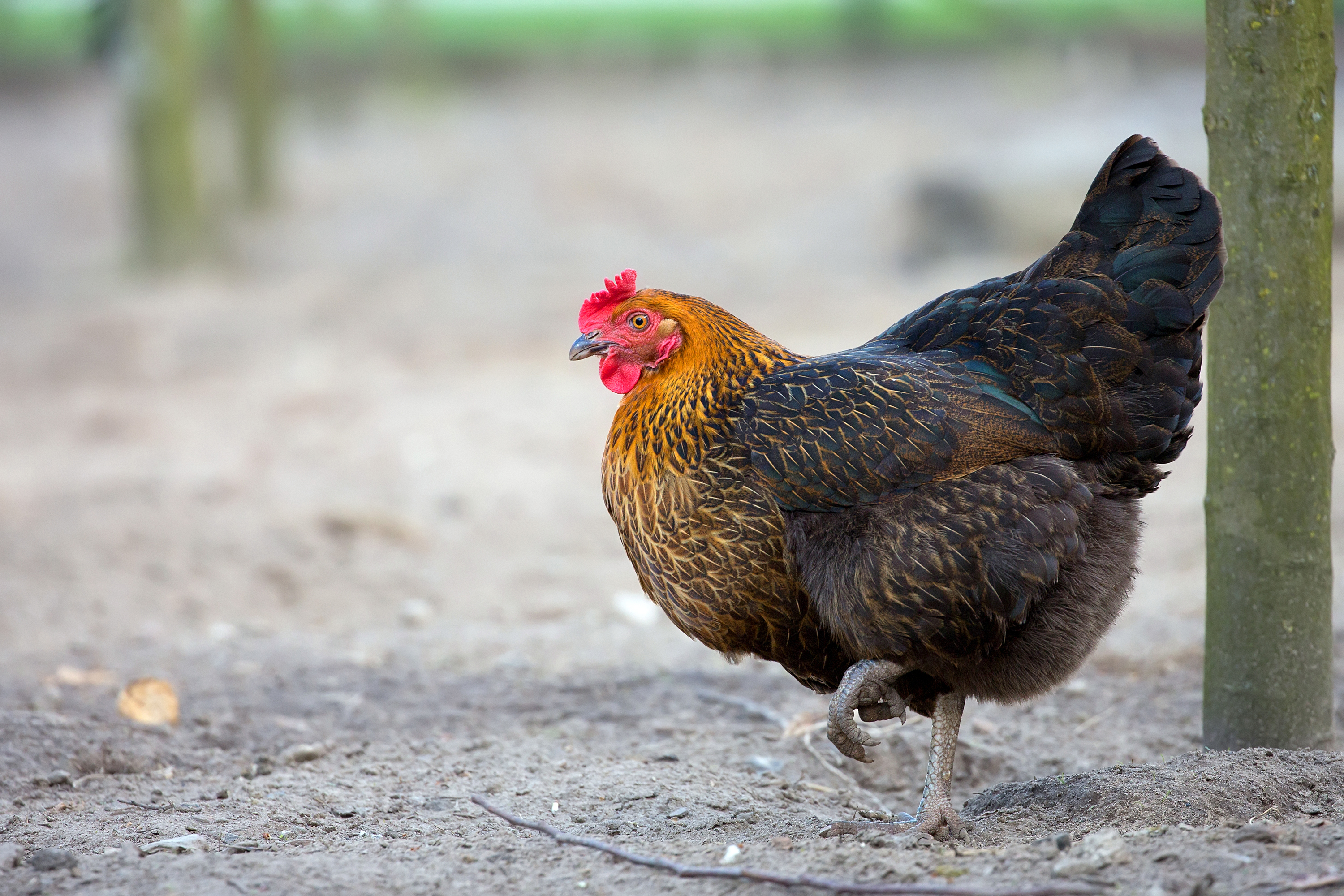 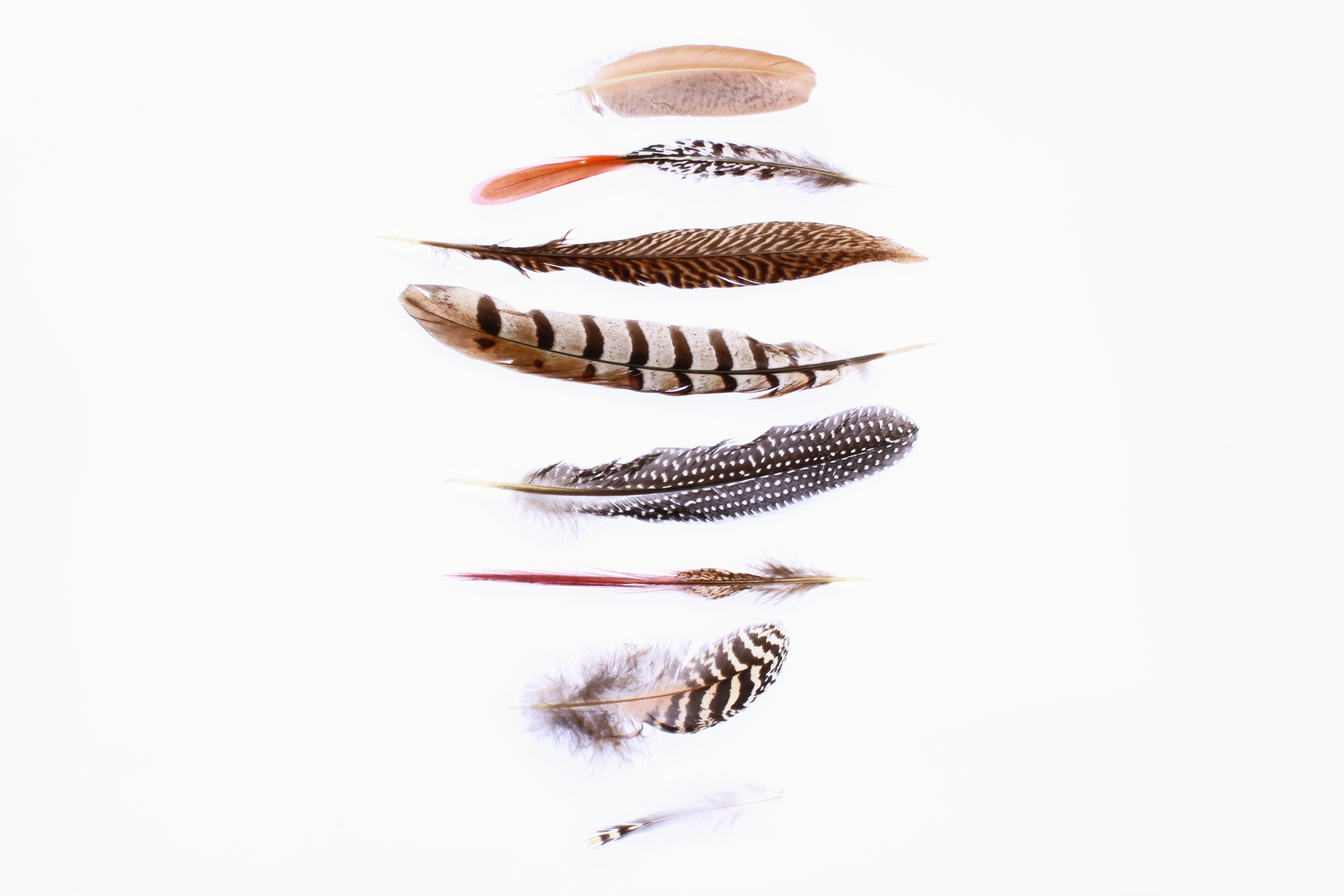 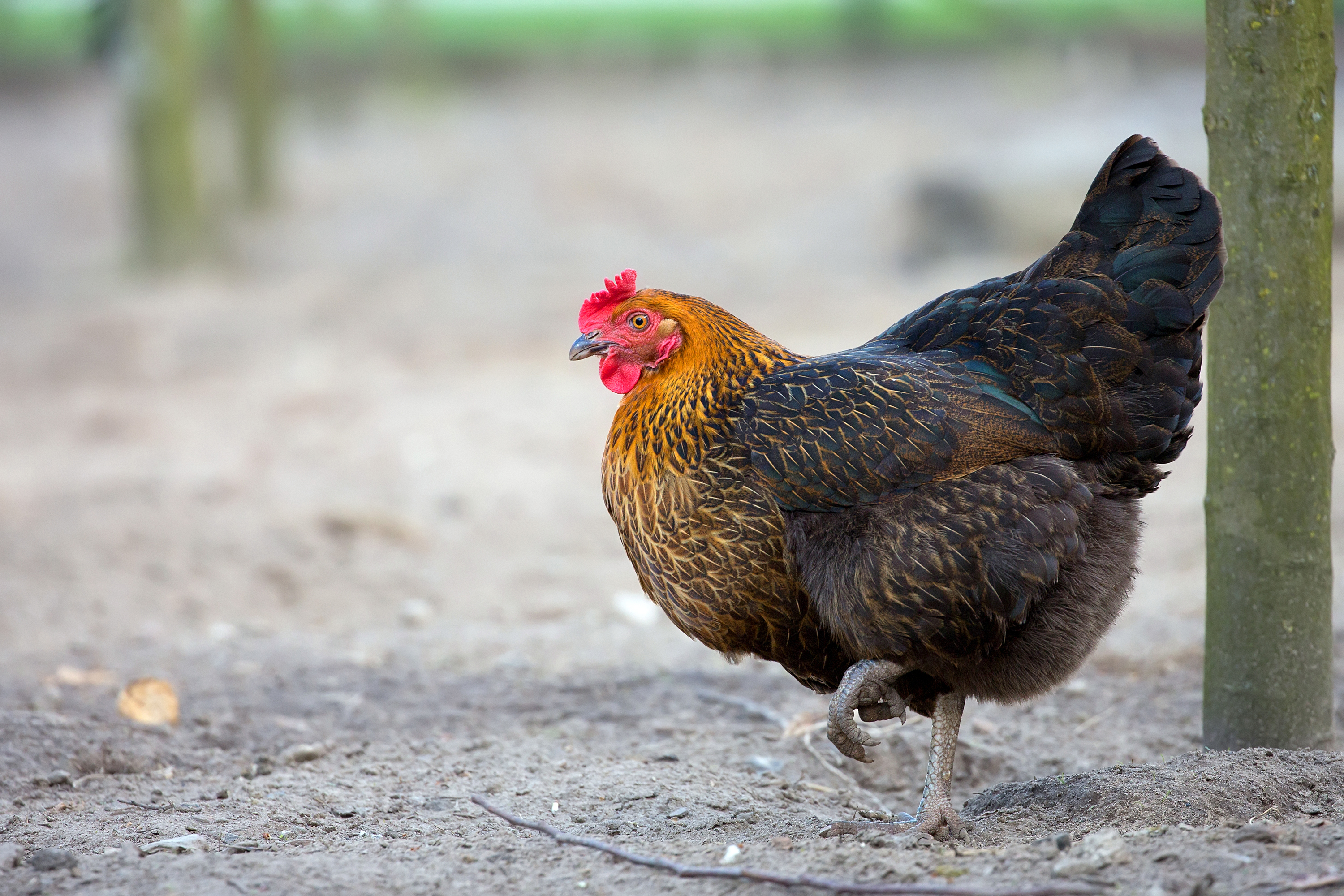 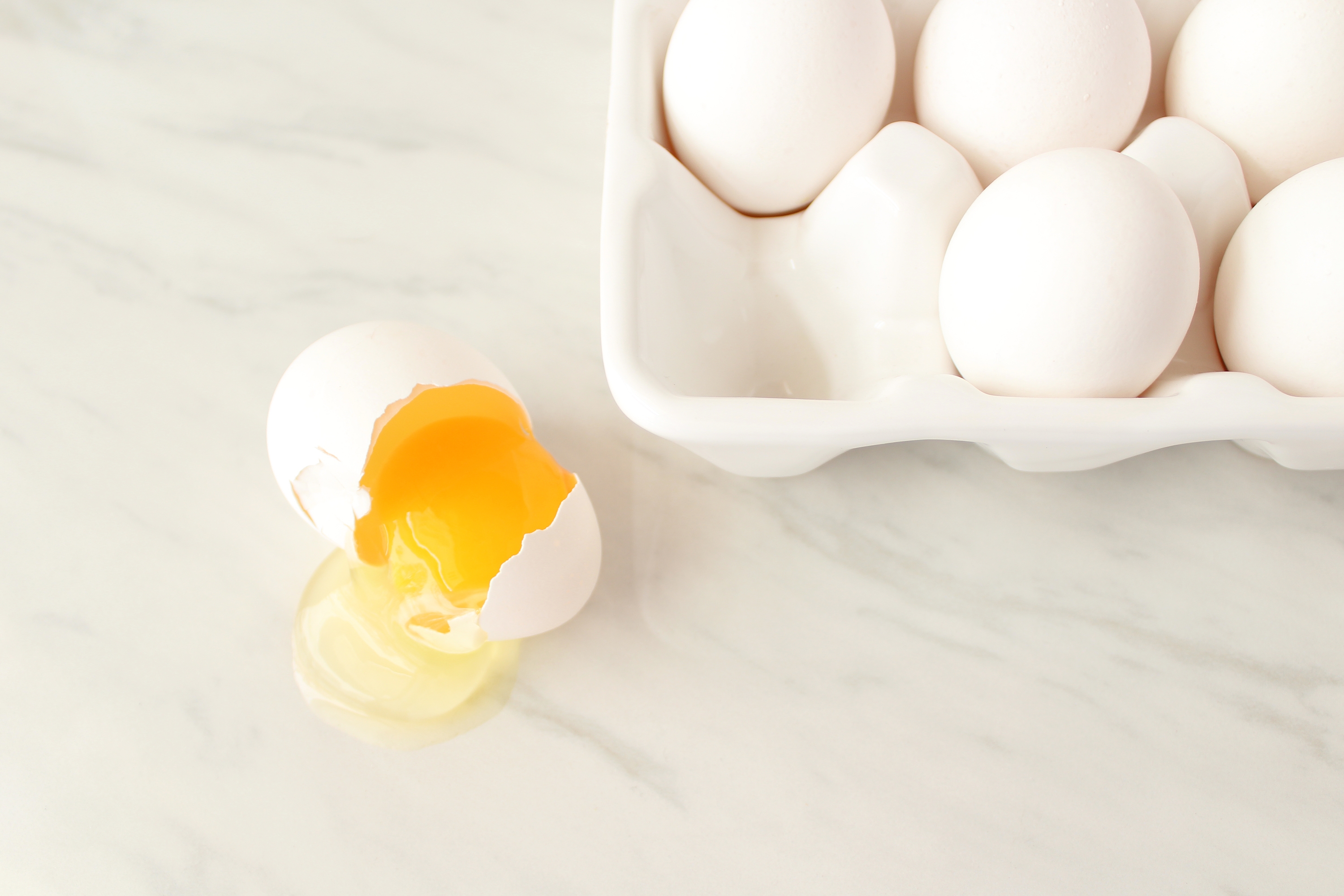 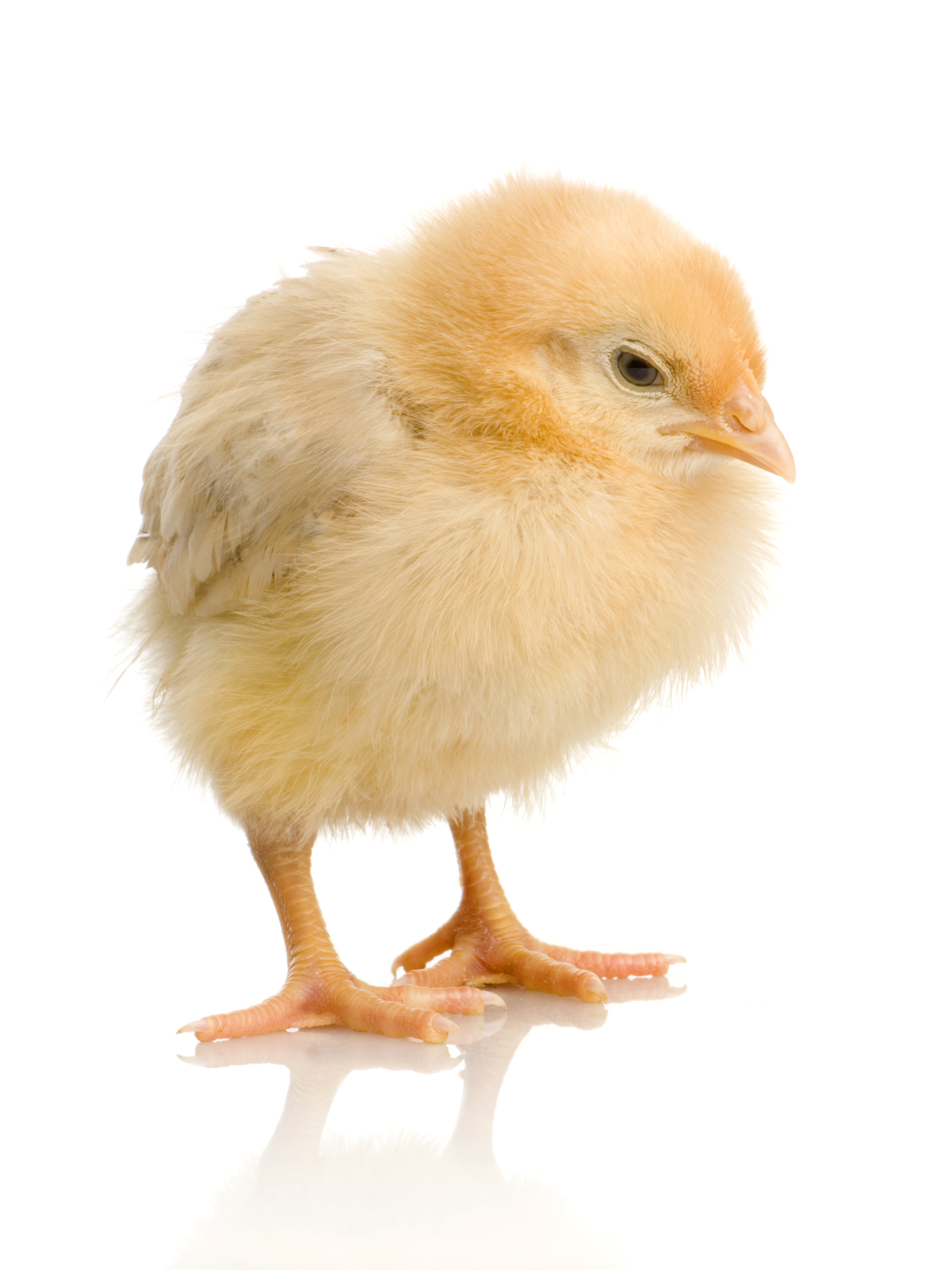 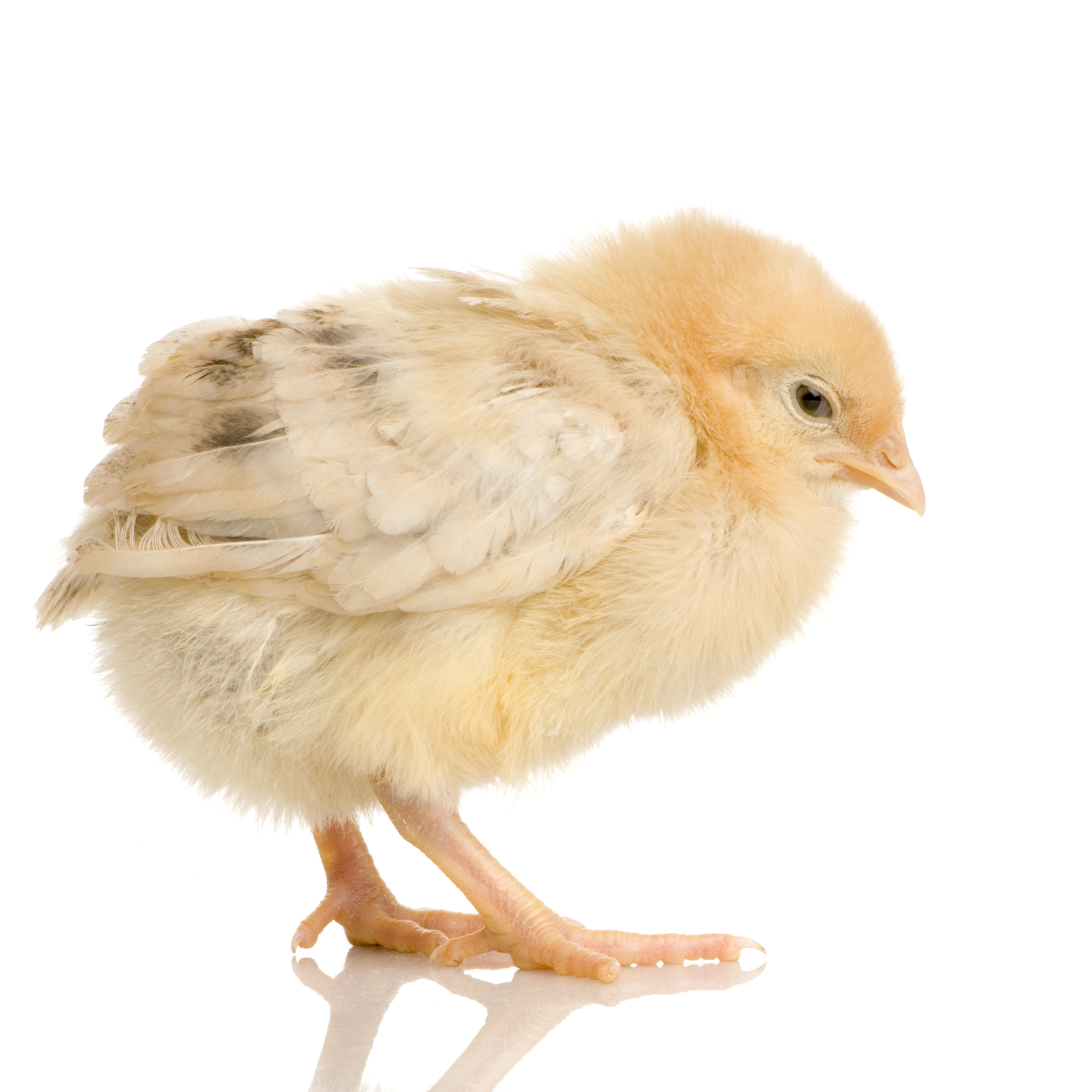 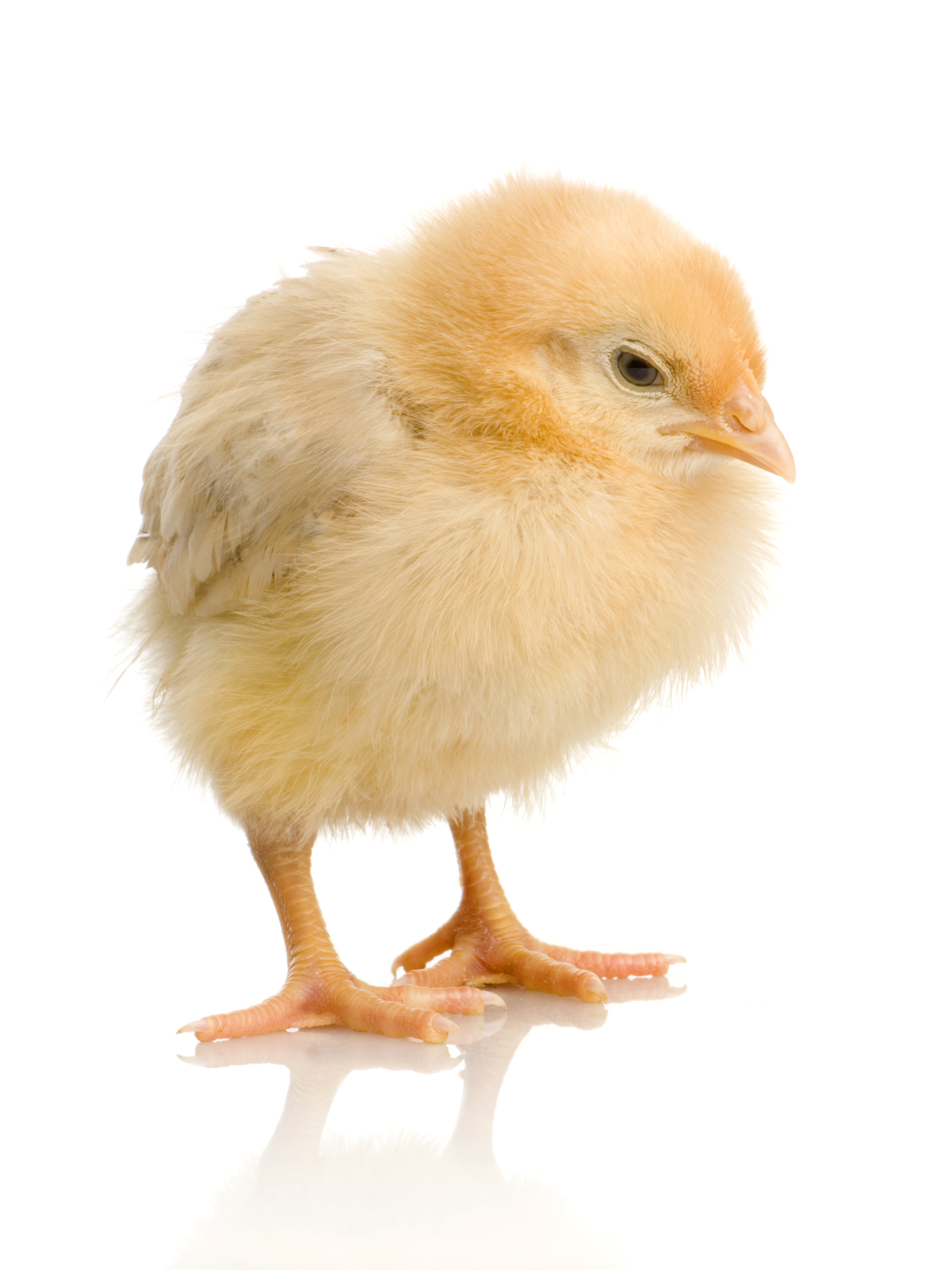 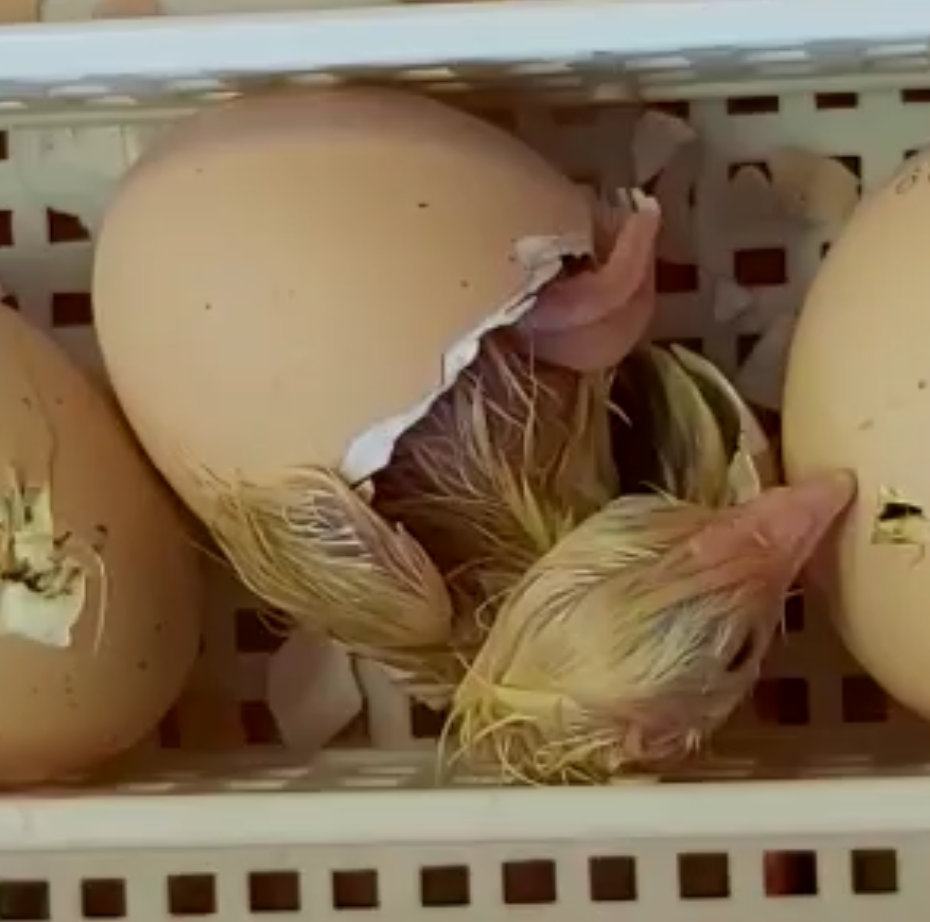 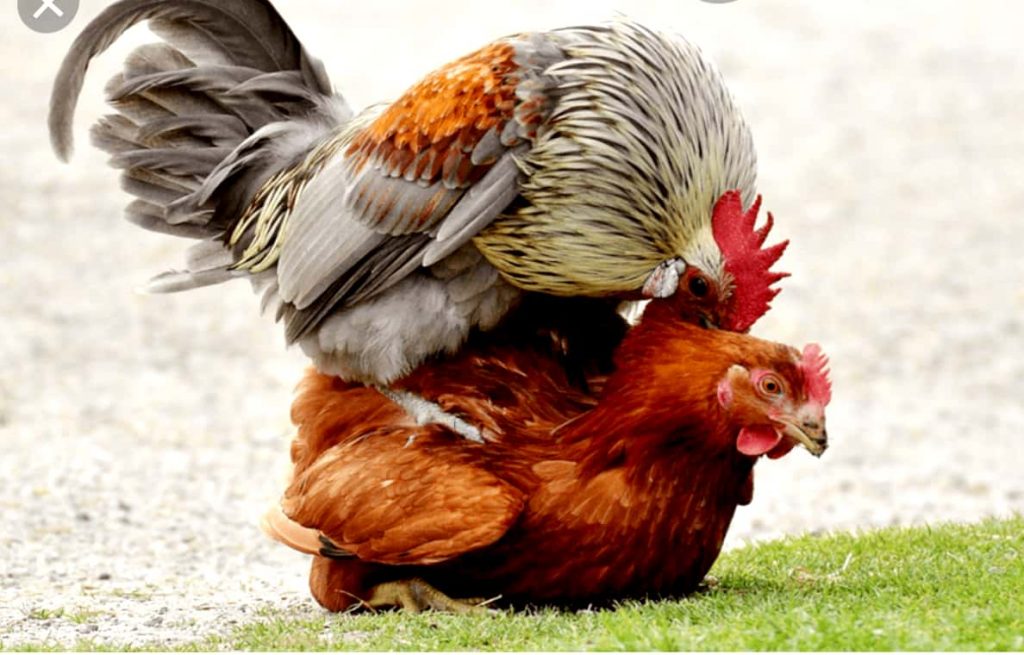 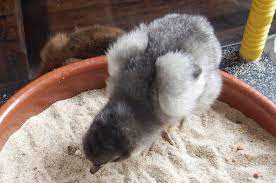 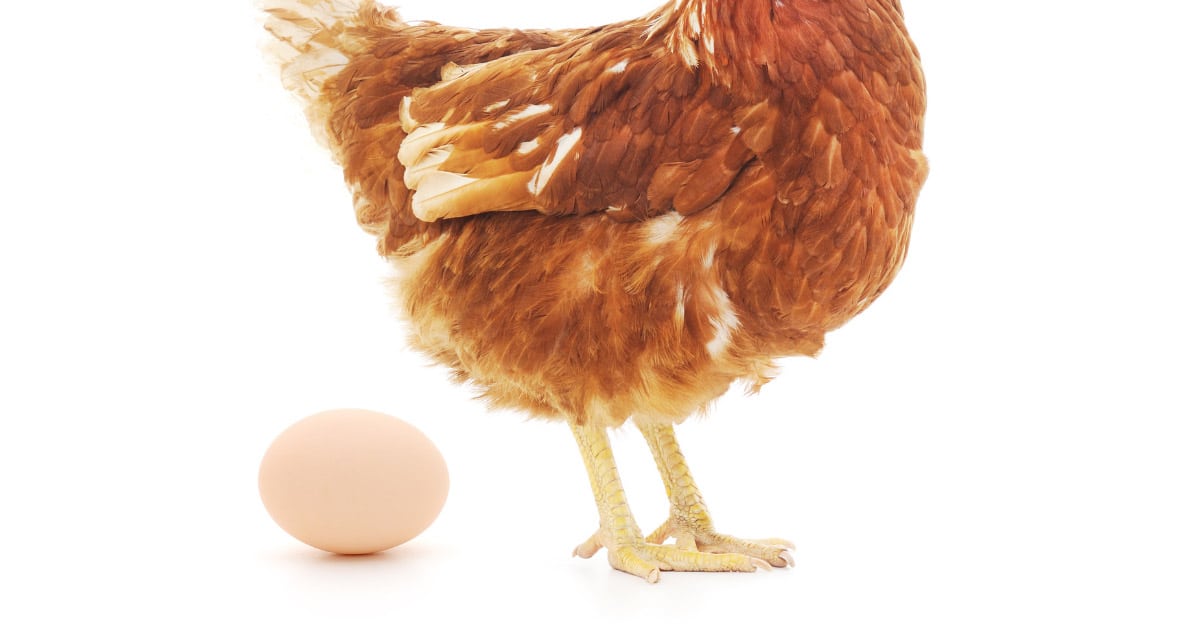 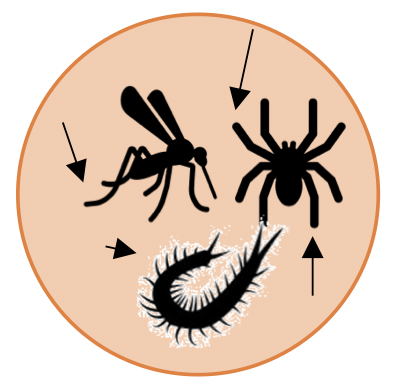 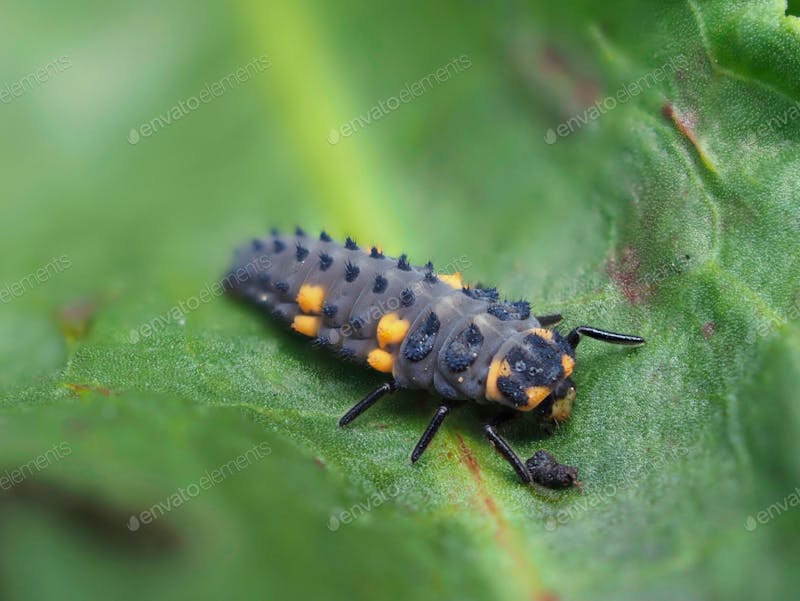 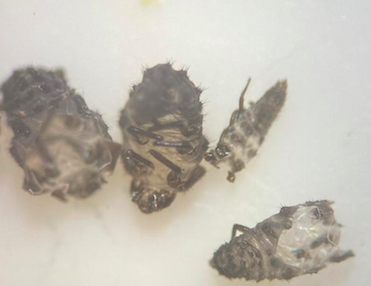 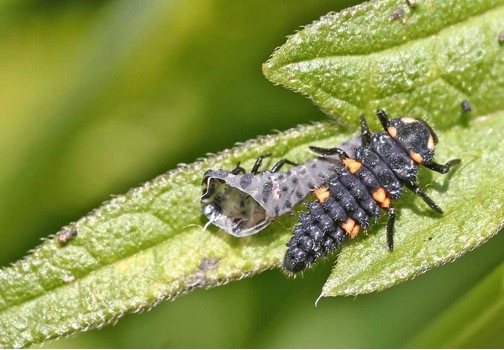 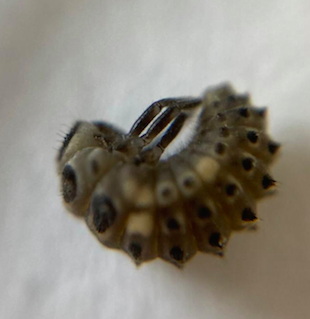 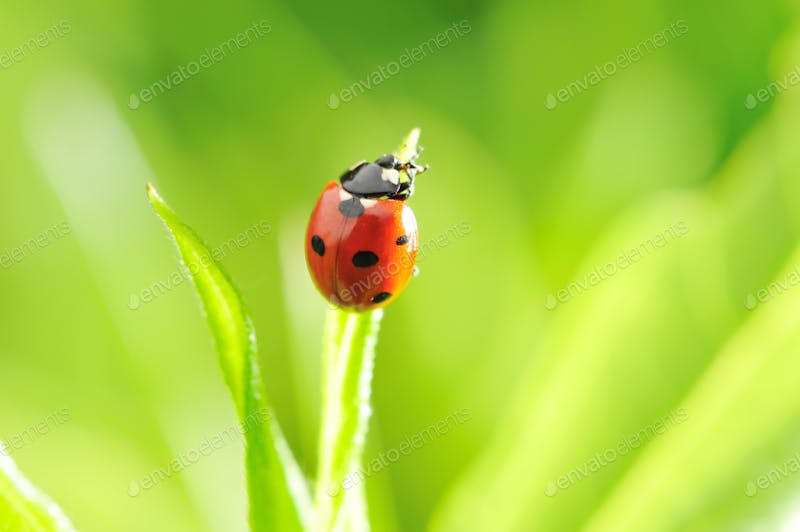 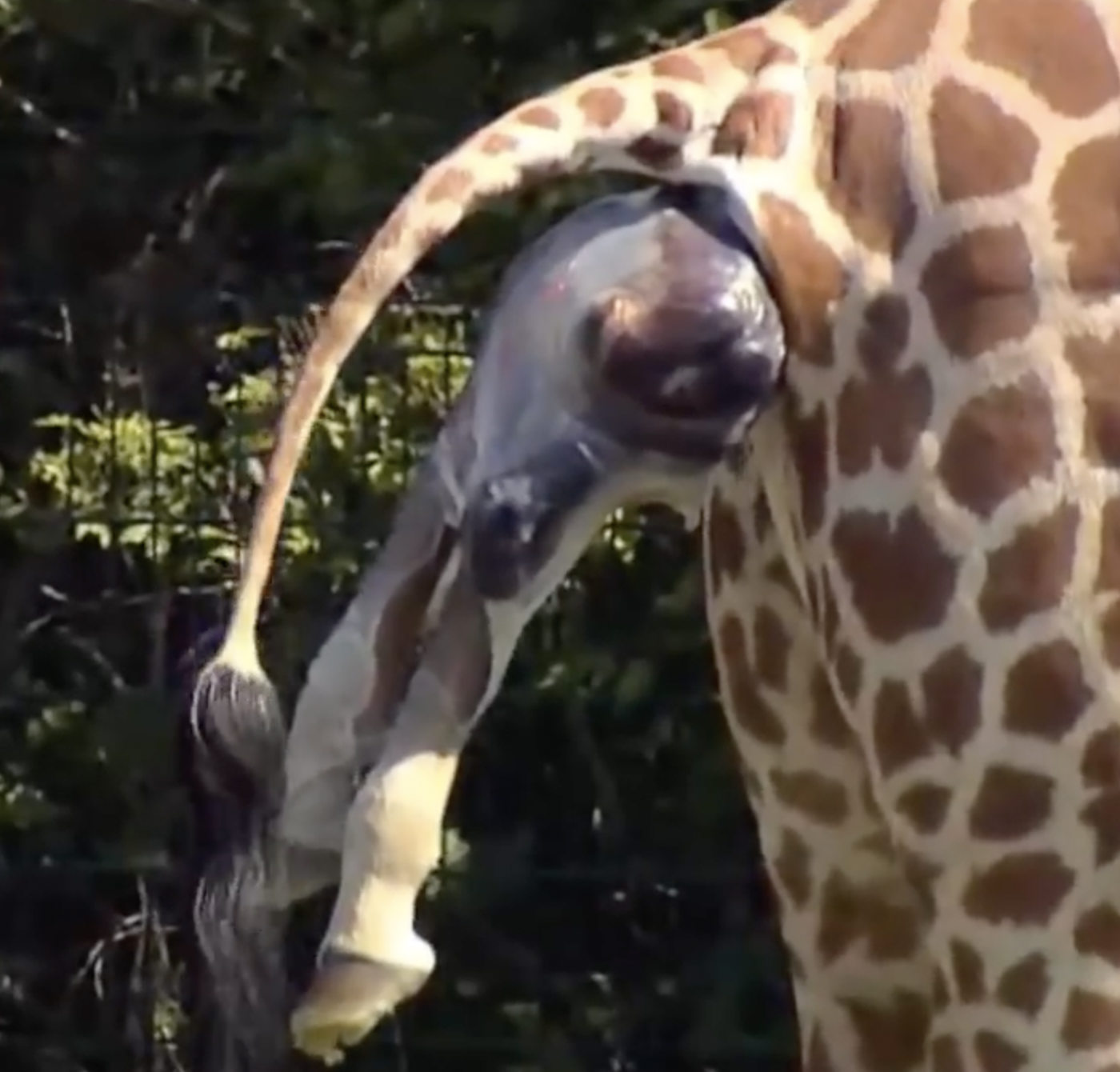 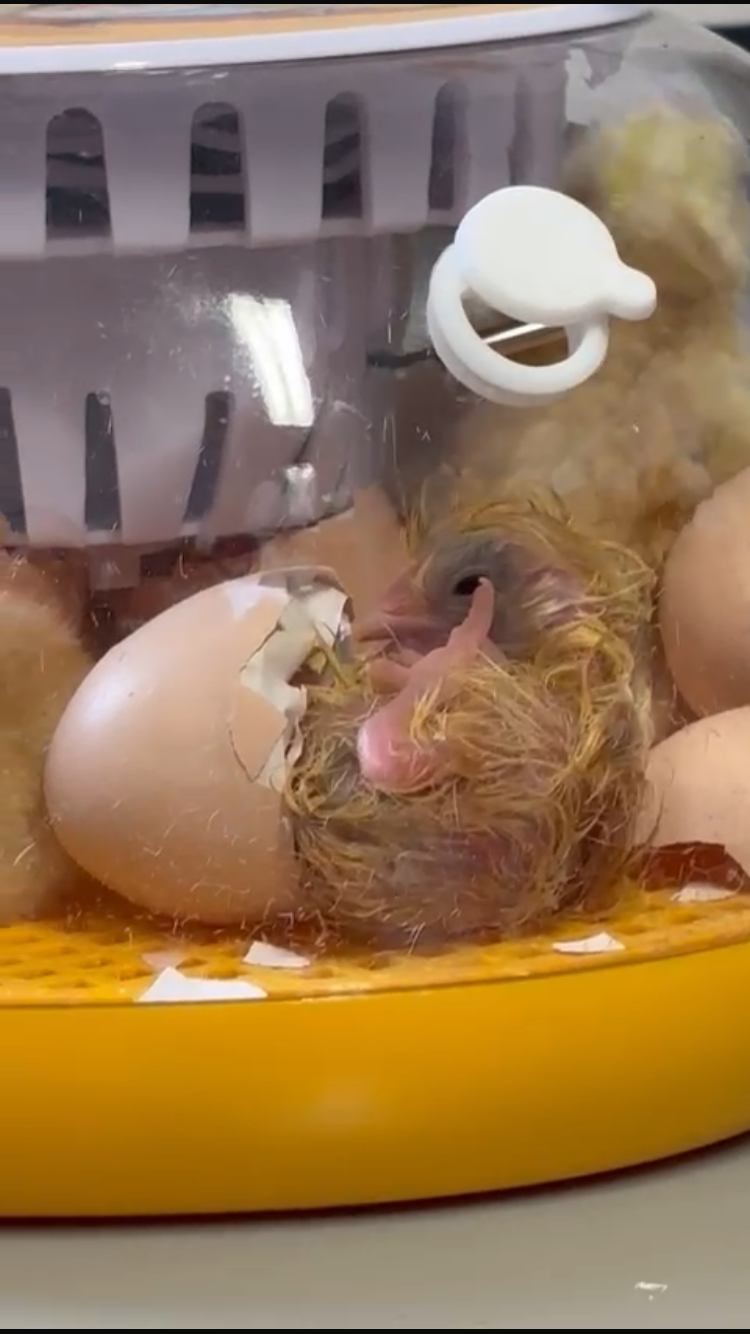 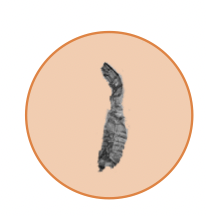 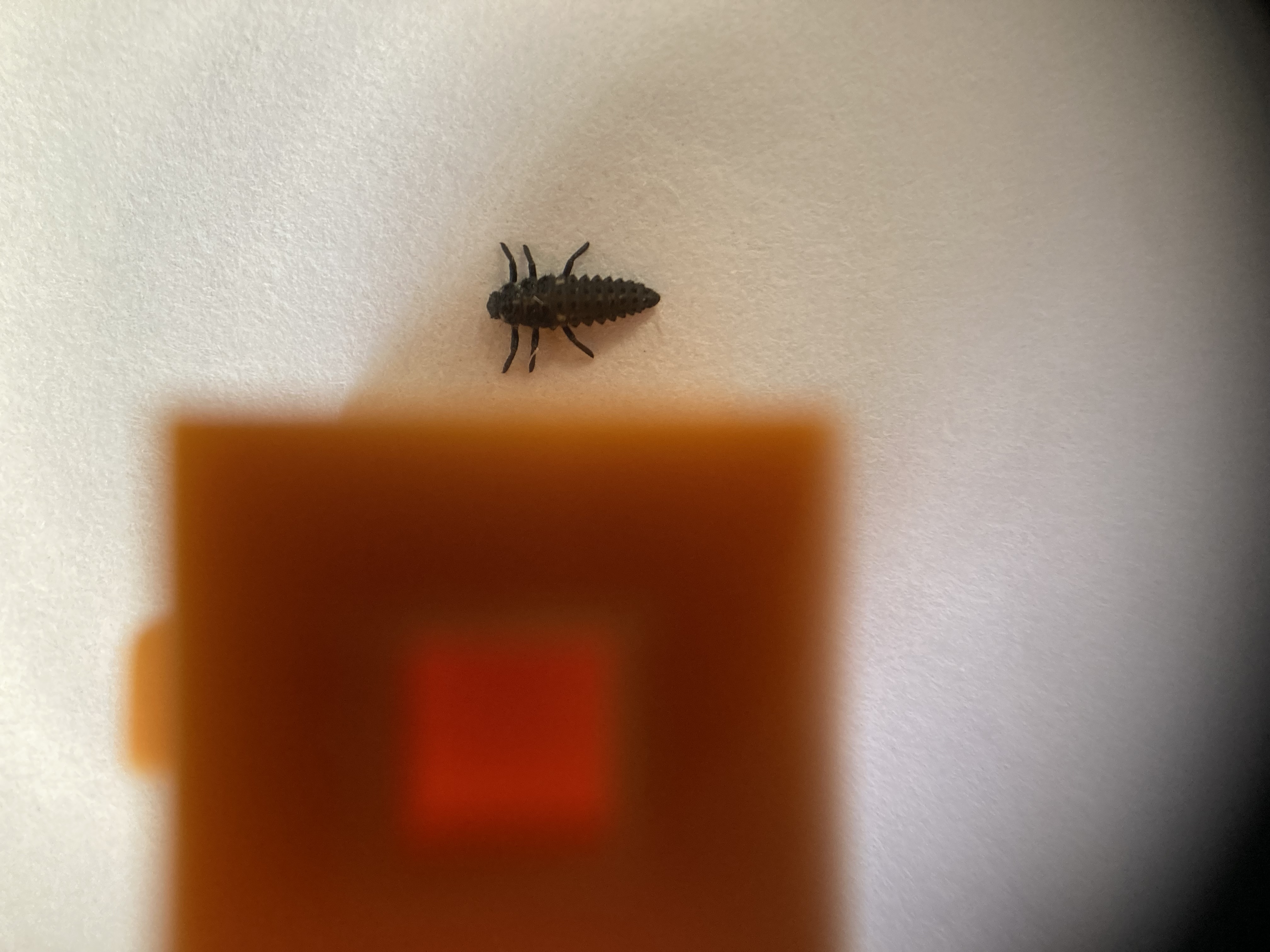 Larve de coccinelle
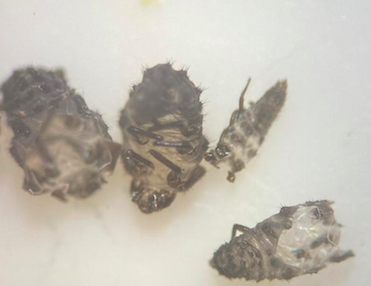 Mues de larves de coccinelles
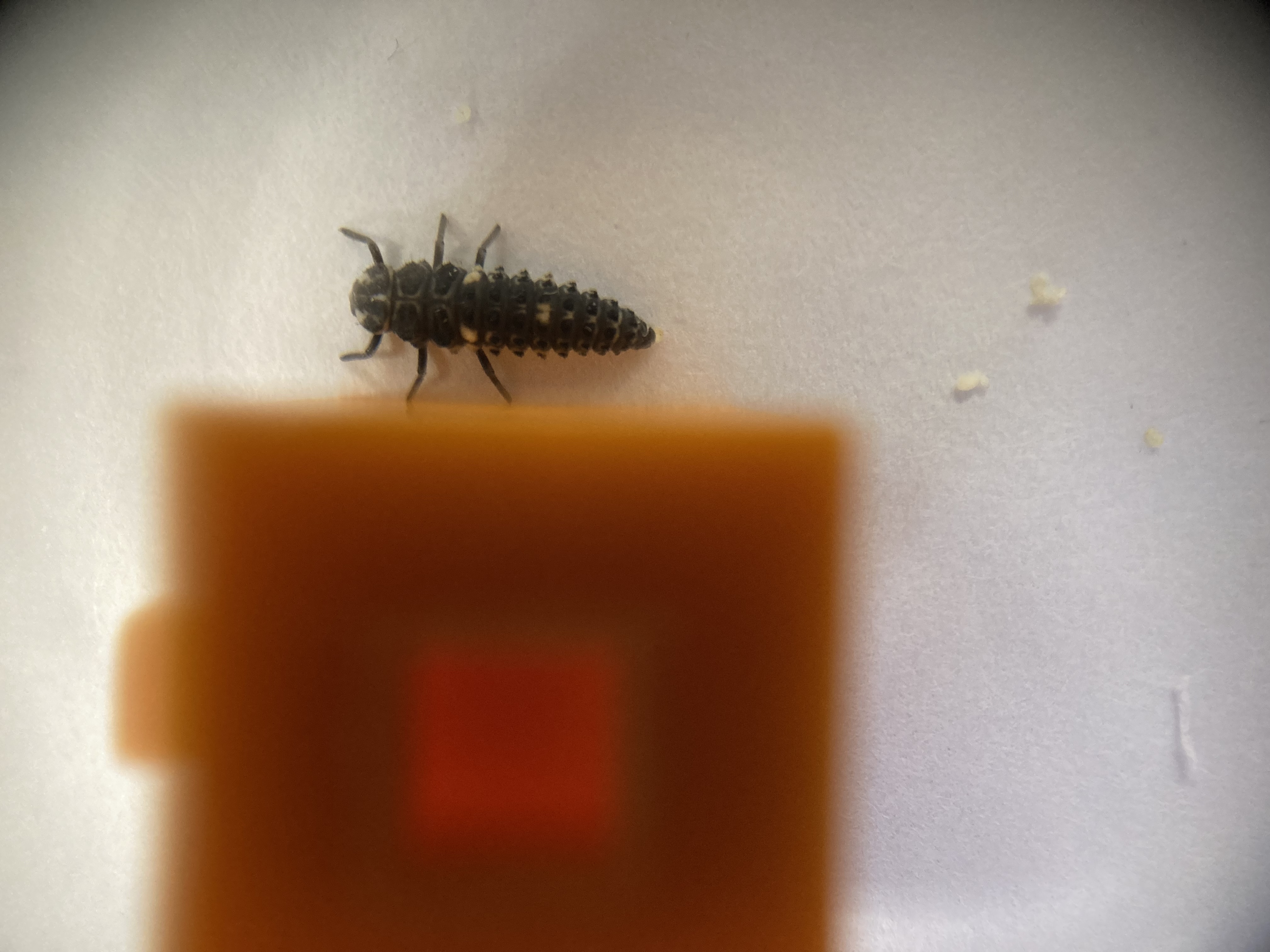 Larve de coccinelle après plusieurs mues
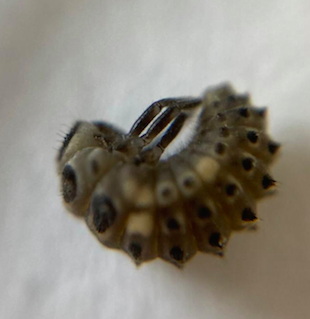 Nymphe
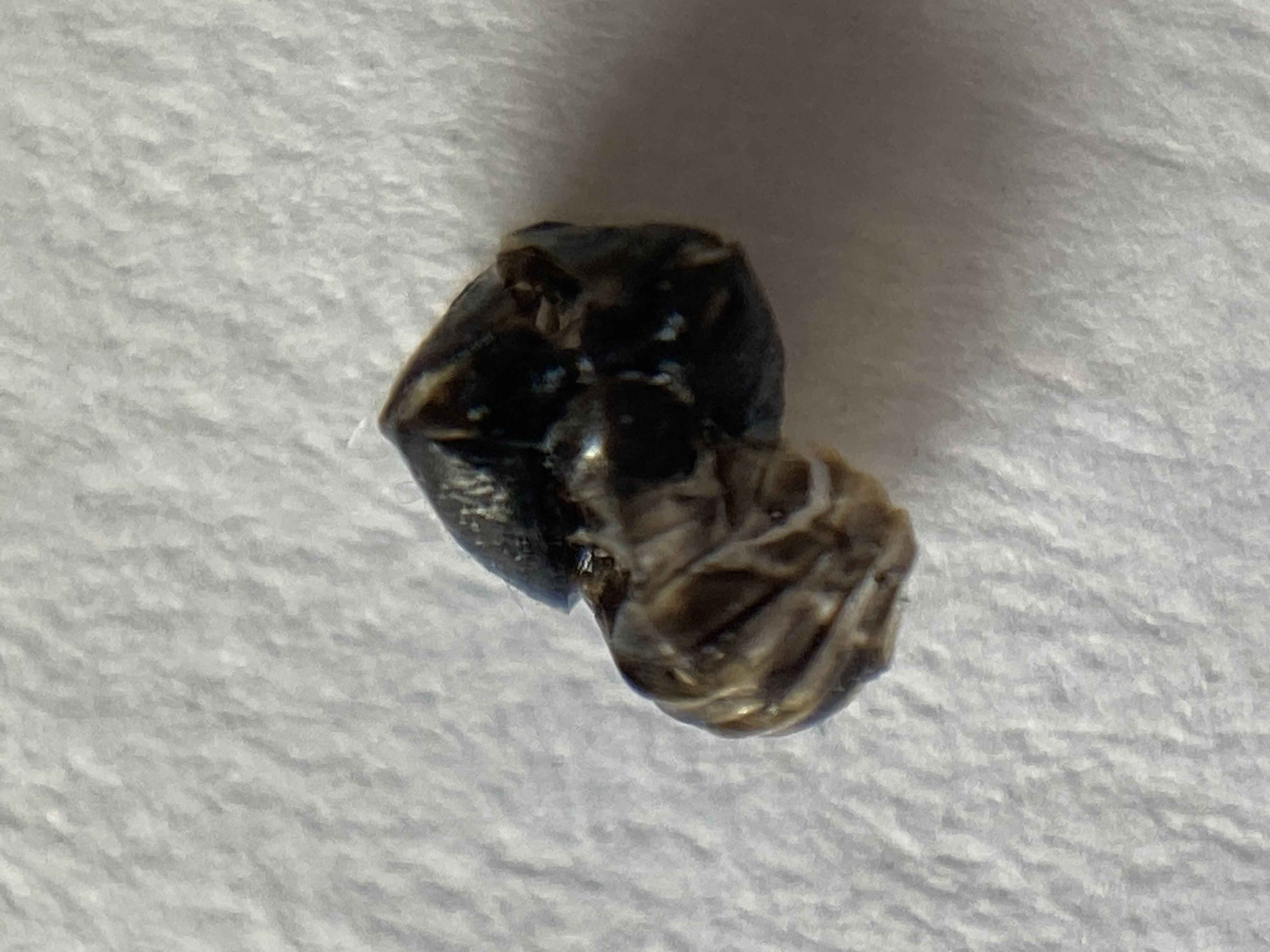 Nymphe vide après métamorphose
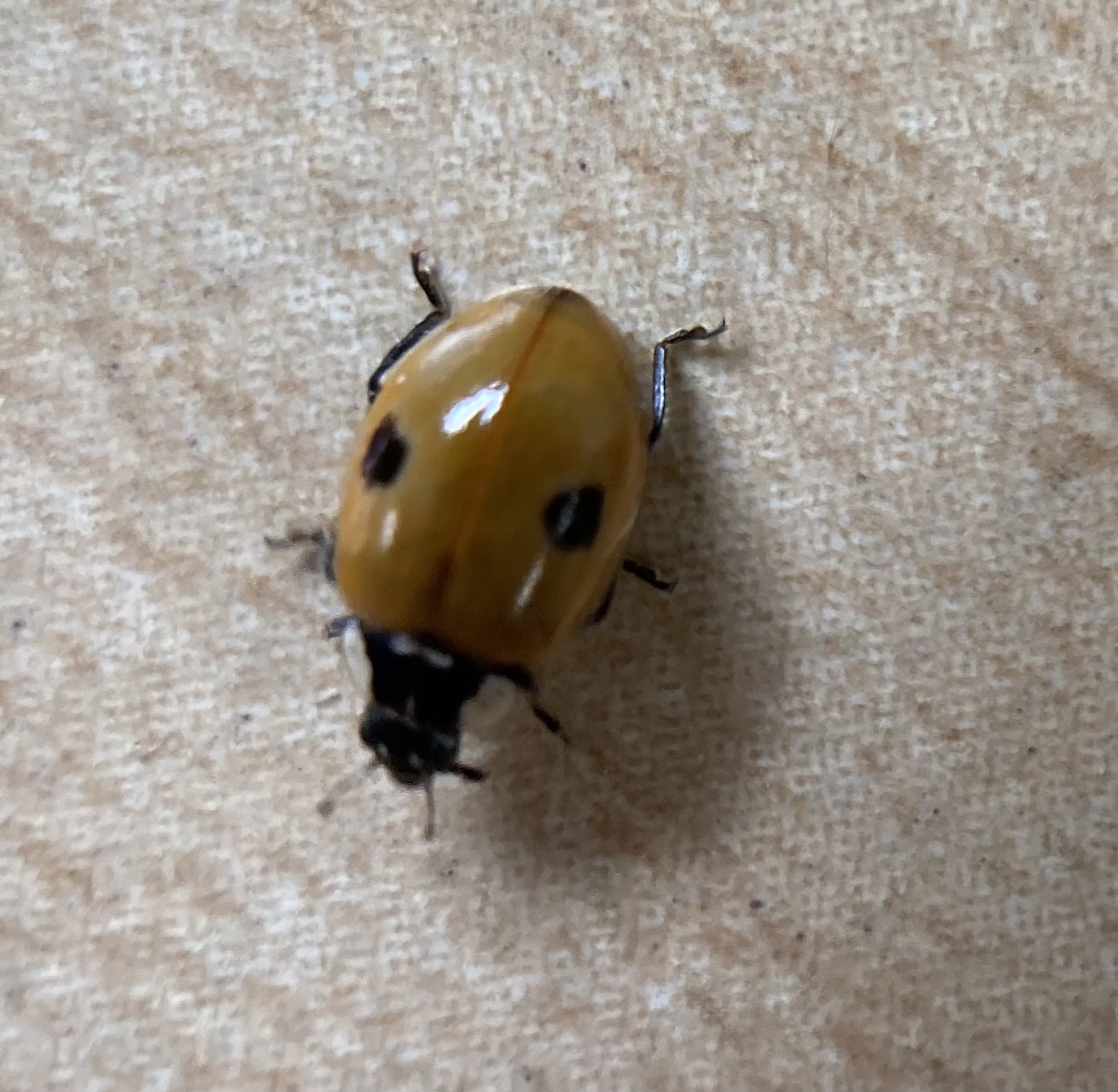 Coccinelle adulte
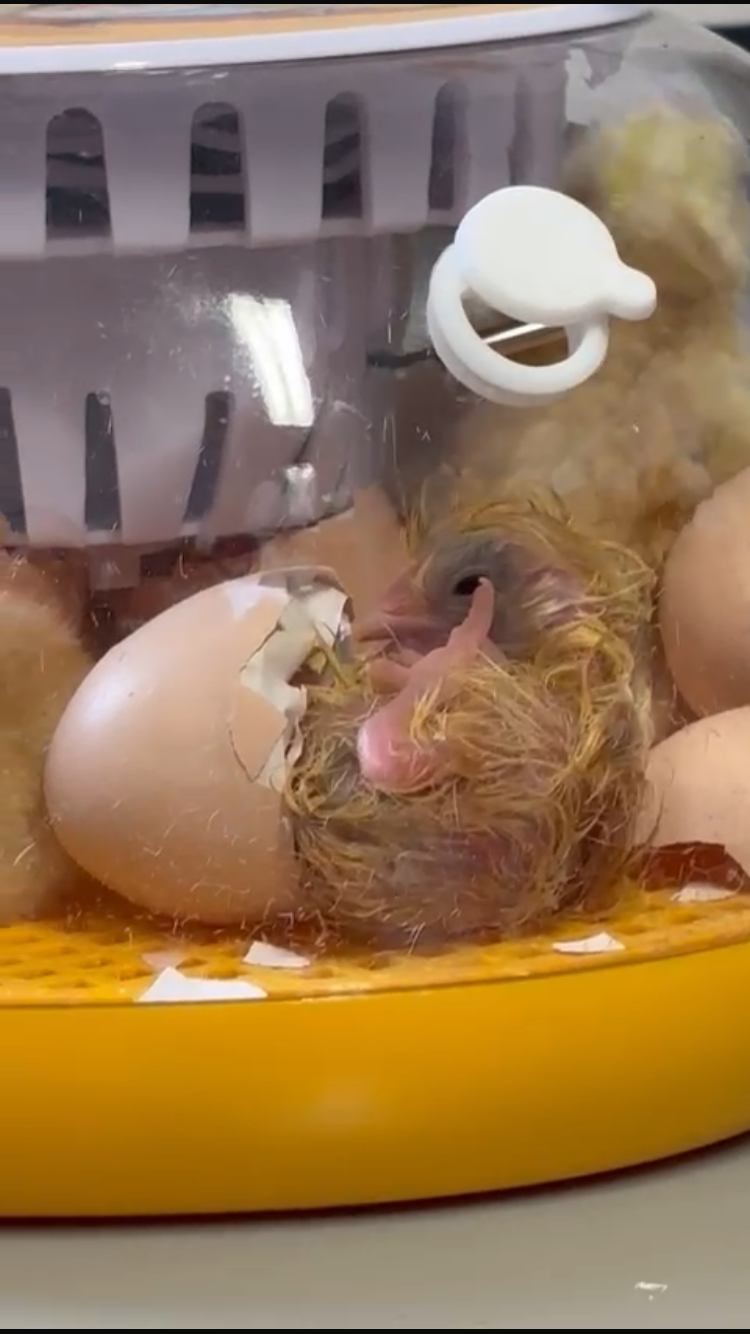 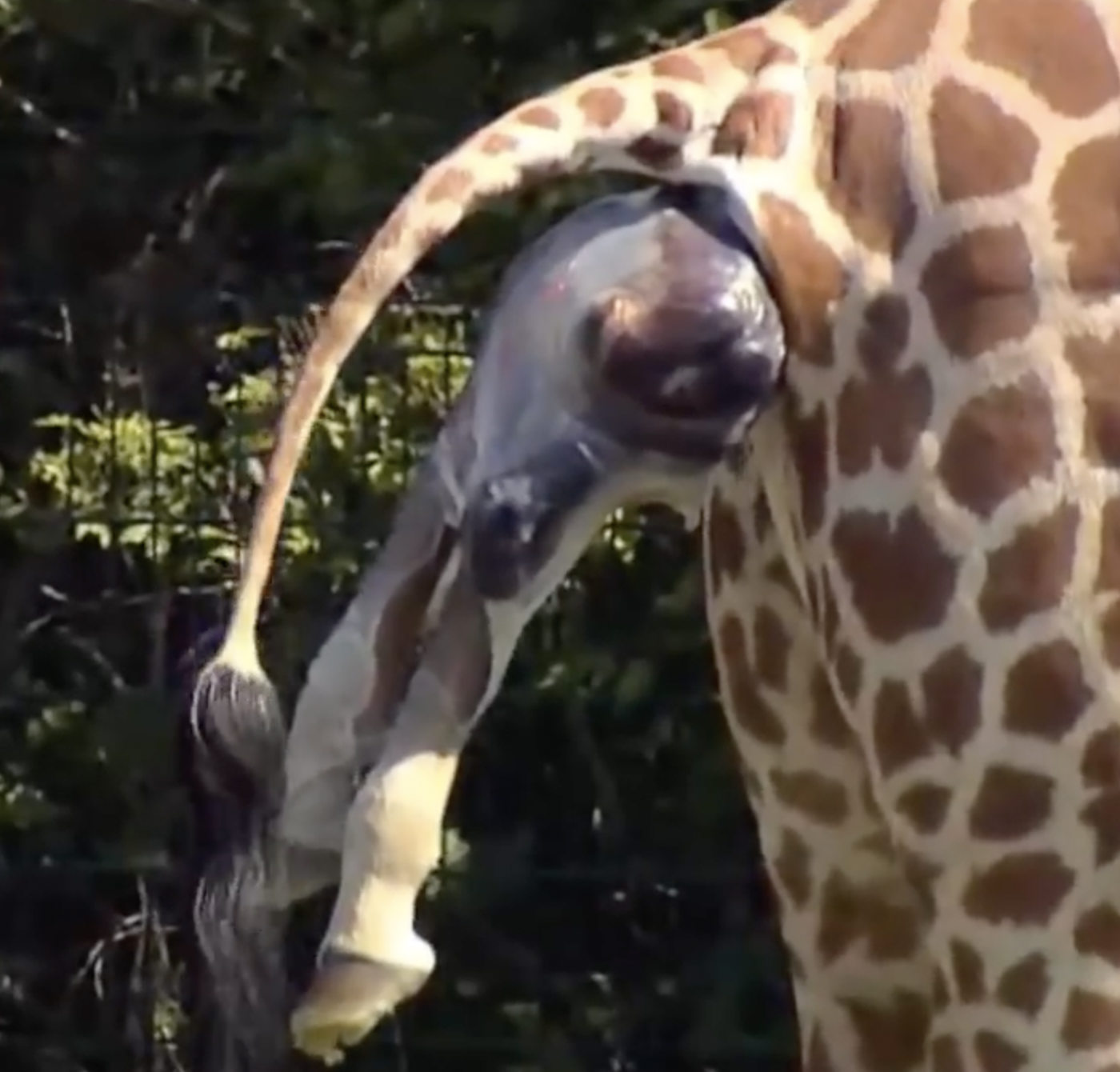